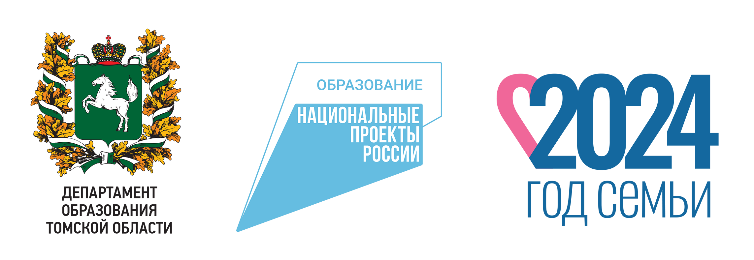 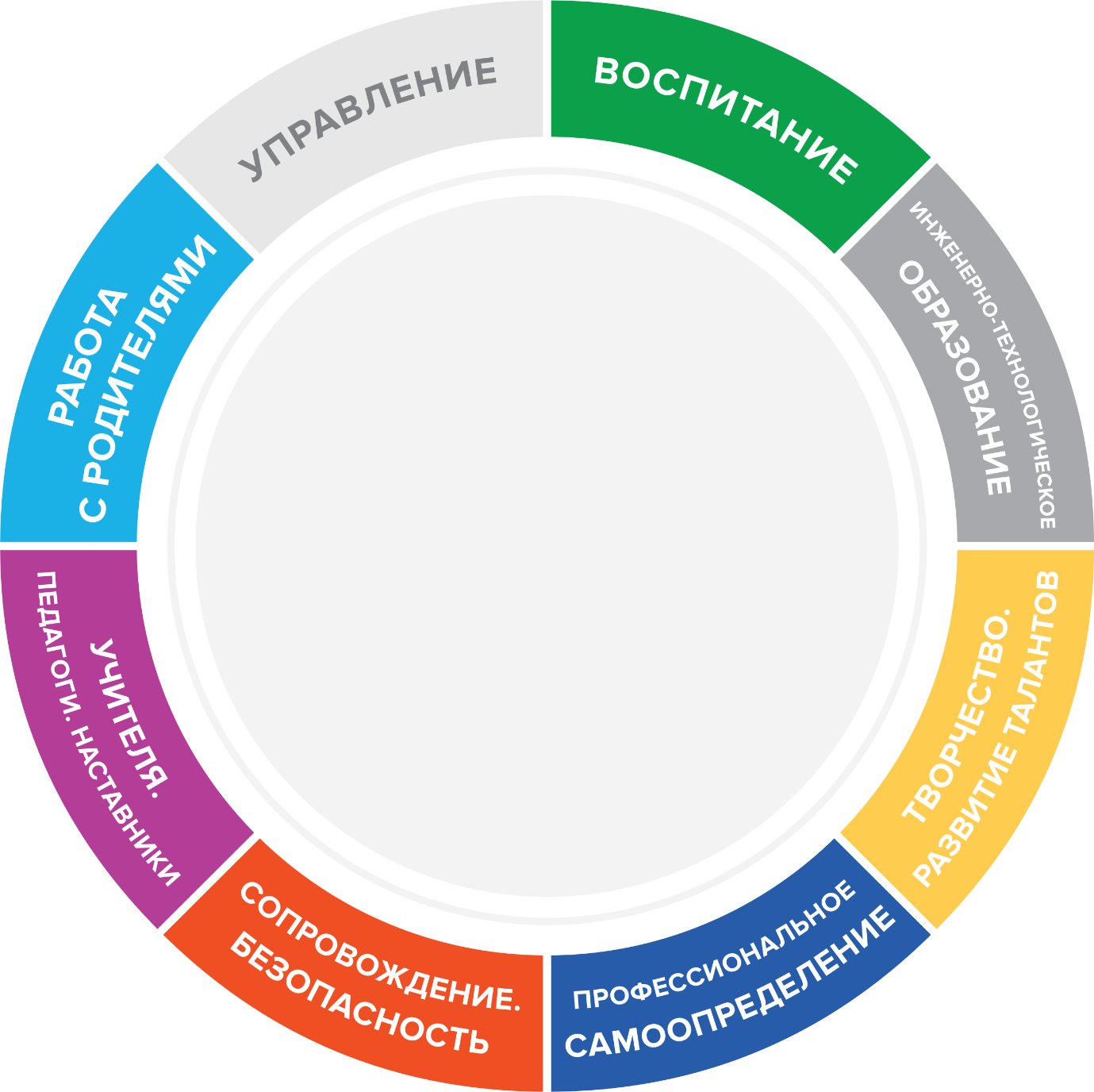 Региональная научно-практическая конференция 
«Школьная география: современный спектр образовательных возможностей»
22-24 АВГУСТА
2024 ГОДА | ТОМСК
ГИА по географии: 
рекомендации эксперта
FORUM.TOIPKRO.RU/AVGUSTPROVK.COM/AUGUSTPRO2024
Зинченко Нина Николаевна, председатель региональной ПК по географии
В 2024 году в основной период  экзамен по географии сдавали 3833 ученика (32,2 % от общего числа участников). 

В 2023 году     3791 выпускник  сдавал  ОГЭ по географии, что на 898 (23,68  %) человек  больше, чем в 2022 году. 

 Число участников ОГЭ по географии увеличилось в сравнении с 2023 годом на 55 человек (1,43 %).
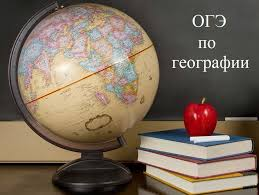 Динамика результатов ОГЭ
Перечень ОО, продемонстрировавших наиболее высокие результаты ОГЭ по предмету
Перечень ОО, продемонстрировавших самые низкие результаты ОГЭ по предмету
ОГЭ, задание 12 «Выбор участка для»:
Что нельзя засчитывать как правильный ответ
Катание с горки 
Крутая горка (если это словосочетание уже есть в условии задания), горка, не сильно крутая горка, большая горка,  возвышенность, горная местность, участок самый крутой.
Препятствие (если этого слова нет в критериях), отсутствие преград, если нет расшифровки условных знаков, что является препятствием, а именно: деревьев, кустарников.
Ровная поверхность, равнинная местность. Если выбор участка для игры, то обязательно должно быть написано «ровная горизонтальная поверхность».
Некорректно написан номер участка, например, №1 и №3.
Нет растительности (если нет расшифровки условных знаков, что является растениями, а именно: деревьев, кустарников).
Пень, вырубленные деревья. 
Кустарники, если в критериях указаны деревья.
Не заросший.
Находится на возвышенности.
Катание с горки:
Крутая горка (если это словосочетание уже есть в условии задания), горка, не сильно крутая горка, большая горка,  возвышенность, горная местность, участок самый крутой.
Препятствие (если этого слова нет в критериях), отсутствие преград, если нет расшифровки условных знаков, что является препятствием, а именно: деревьев, кустарников.
Ровная поверхность, равнинная местность. Если выбор участка для игры, то обязательно должно быть написано «ровная горизонтальная поверхность».
Некорректно написан номер участка, например, №1 и №3.
Нет растительности (если нет расшифровки условных знаков, что является растениями, а именно: деревьев, кустарников).
Пень, вырубленные деревья. 
Кустарники, если в критериях указаны деревья.
Не заросший.
Находится на возвышенности.
Что нельзя засчитывать как правильный ответ
Фруктовый сад
Участок хорошо освещен, участок находится на солнце, на солнечной стороне.
Неравнинная поверхность.
Удобный выезд.
Теневая сторона.
                                                             Игра в футбол
Ровная поверхность/ровное покрытие/участок прямее/равнинная поверхность/низменный рельеф/ горизонтальная поверхность, если нет слова плоская/ровная.
Прямая поверхность.
Нет леса/нет растительности/нет растительности, которая мешает игре.
Неровный рельеф
Нет преград, если нет расшифровки – перечисления преград.
Что  засчитывать как правильный ответ
Задание на выбор  участка  для катания
Склон (в сравнении с другим участком) = спуск = крутой наклон = уклон = резкий спуск = наивысший склон, хороший склон, указание перепада высот.
Луг = нет растительности = нет препятствий (перечень, каких препятствий нет)= растет травянистая растительность)
Задание на выбор  места для футбола/ игр
Горизонтальная ровная /плоская  поверхность ИЛИ поверхность с одинаковыми высотами ИЛИ поверхность с равными высотами. 
Задание на выбор  места для закладки фруктового сада
Южная экспозиция склона  ИЛИ склон обращен/смотрит  на юг /ИЛИ склон южный.
Рядом с шоссе ИЛИ трассе (любой) ИЛИ рядом дорога (любая) ИЛИ имеет доступ к шоссе/дороге.
 Ответ может быть как полный, так и краткий. Номер выбранного участка может быть записан как словом, так и цифрой.
Ответ может быть от противного.
Если записан  даже только номер задания, то считается, что выпускник к выполнению задания приступил, ставится 0 баллов.
Если под номером 12 (например) дан ответ к другому заданию, то за задание 12 ставится 0 баллов, а к соответствующему заданию выставляются соответствующие баллы.
Если номера задания нет, но есть ответ, то считаем, что выпускник к выполнению задания приступил и ставим баллы к соответствующему заданию.
Если ответ перечеркнут и есть номер задания, считать, что выпускник к выполнению приступил, но все элементы оцениваются в 0 баллов и задание в целом оценивается в 0 баллов.
Если указан номер участка из критерия на 1 балл, то считать первый элемент ответа присутствующим.
Номера задания нет, цифра, которую вы видите, ни к одному из проверяемых заданий не относится, ставим прочерк.
.
Спасибо за внимание!
Зинченко Нина Николаевна,
 председатель региональной ПК по географии
+7(952)808-95-02
E-mail: zinchenkonina@rambler.ru